Unit 14
I remember meeting all of you in Grade 7.
第4课时
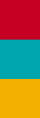 WWW.PPT818.COM
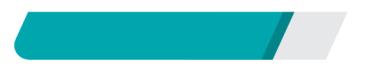 课内基础自测
Ⅰ. 根据句意及汉语提示写出所缺的单词
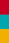 1．She has a first­class ________(大脑) and is a good writer. 
2．[2017·莱芜]You should choose ________(明智地) how you spend your spare time.
brain
wisely
3．The government plans to ________(创造) more jobs for young people. 
4．Have you heard of the saying “___________(知识) is power”？ 
5．The next day the teacher asked us to ________(复习) what we learned.
create
Knowledge
review
Ⅱ. 根据句意及首字母提示补全单词
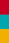 1．[2016·黄石]If you are interested in something, it will be easy for you to pay a___________ to it for a long time. 
2．Gina is a________ in class. She often answers questions. 
3．He was b________ with a good memory. He can remember everything quickly.
ttention
ctive
orn
4．If you c________ her name with a flower, you can remember her name easily. 
5．I don't think she is fit to do the job. She doesn't have the a________ to do it well.
onnect
bility
Ⅲ. 从方框中选出合适的短语，并用其适当形式填空
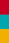 1．Tony and Tom are twins. They have something____________. 
2．You can learn it well because you ________________ the ability to learn.
in common
were born with
3．They didn't win the match ____________ they practiced hard. However, they didn't lose heart. 
4．We hope you can ____________ the truth one day. 
5．My decision will ____________ whether I like the boss or not. If I don't like the boss, I won't accept the job.
even if
find out
depend on
Ⅳ. 根据汉语意思完成句子
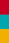 1．[2016·天津]电视开着，但是玛丽没注意看。
The TV was on, but Mary wasn't ___________ ___________ to it. 
2．如果明天不下雨，我们就去野餐。
We ________ ________ on a picnic ________ it rains tomorrow.
paying                  attention
will                 go
unless
3．迈克不知道我是否会给他打电话。
Mike didn't know ________ I ________ ________ him or not. 
4．你可以把这些单词和一些有趣的东西联系起来。
You can ________ these words ________ something interesting. 
5．你应该坚持练习你学过的东西。
You should keep practicing ________ ________ ________ ______________.
whether
would          call
with
connect
what              you              have
learned/learnt
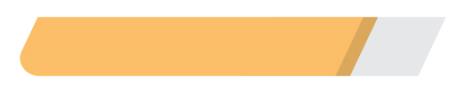 课后巩固提升
Ⅰ.单项选择
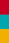 (　　)1. [2017·烟台]Everyone is born ________ the ability ________ learn.
A．into; to  			B．with; to 
C．on; in   			D．with; by
B
(　　)2. [2017·镇江]I was told that a new road would be built to ________ my hometown to Zhenjiang. 
A．compare  			B．contact 
C．commit   			D．connect 
(　　)3. [2017·攀枝花]Even if you learn something well, you ________ it unless you use it.
A．forget   			B．forgot 
C．have forgotten   		D．will forget
D
D
(　　)4. —Why do you want to be a painter?
—Because I am ________ painting.
A．angry with  			B．interested in
C．proud of  			D．pleased with
B
(　　)5. [2017·安徽]Our geography teacher told us to ________ more information about our city and share it next week.
A．find out  			B．keep away
C．turn off  			D．use up
A
【解析】结合本题语境可知，“我们”的地理老师告诉“我们”要弄清楚关于“我们”的城市的更多信息，下周分享这些信息。表示“查明；弄清楚”要用find out，故答案为A。
(　　)6. I didn't know ________ she would come to my party or not. 
A．whether   			B．if
C．what   				D．when 
(　　)7. [2017·河北]Mom won't let Dick go out ________ he promises to be back by 10：00 tonight. 
A．if  				B．when  
C．since  				D．unless
A
D
(　　)8. [2017·呼和浩特]—Could you tell me ________？ 
—By searching the Internet.
A．how did Carl get the news	B．why Carl got the news
C．how Carl got the news		D．why did Carl get the news
C
【解析】根据宾语从句要用陈述语序先排除A和D；再结合答语“通过在互联网上搜索的方式”可推断，宾语从句的引导词是how。
Ⅱ. [2016·陕西]阅读理解
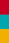 Reading makes one wise, but many adults seldom read. They say they are too busy to have time to read. Sure. They have work to do. They have families to support. But these are only excuses. The fact is that they haven't got a reading habit. A reading habit isn't something natural. It needs to be trained. And it's never too late to develop a reading habit.
Scientists believe proper books are very import­ant for children to develop a good reading habit. A book in rich colors and with simple patterns(图案) such as lines and circles is a good choice for babies of three months old. When they reach six months, they will become interested in simple storybooks in rich colors.
When children get old enough to read by themselves, it's necessary to buy books that are both interesting and right for them to understand. Books which are either too easy or too difficult are not good for kids to keep their reading habits.
Only buying books for children isn't enough. For kids, parents are their first teachers. So parents should read books to set an example. Children will follow them. Scientists say imitating the adults is a born skill. And it is the most valuable way for children to learn. This will certainly help them develop a reading habit in the end.
【主旨大意】每个人都应该有一个好的阅读习惯，阅读习惯可以通过训练来养成。
(　　)1. According to the writer, many adults seldom read because they ________. 
A．don't have enough time
B．have to work all the time
C．haven't got a reading habit
D．have to support the family
C
(　　)2. The underlined word “imitating” here probably means “________”．
A．copying   　			B．reading 
C．testing  　			D．missing
A
【解析】词义猜测题。根据第四段中的“So parents should read books to set an example. Children will follow them.”可知，父母应该带头读书，给孩子树立榜样，这样孩子们也会效仿，由此可推知，imitating的含义是“效仿”，A项意思与之相近。故选A。
(　　)3. We can learn from the passage that ________．
A．storybooks are better than books in colors
B．a reading habit comes from certain training
C．a three­month­old kid likes simple stories
D．too easy books help keep a reading habit
B
Ⅲ. [2017·宜昌]任务型阅读
根据短文内容，从下列选项中选出能填入文中空白处的最佳选项。
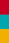 【主旨大意】本文是一篇说明文，主要讲述了什么是考试前最好的复习方法。反复阅读以及画线强调都不是最佳方法，简单的卡片及练习测试才能验证你是否掌握了某些知识。无论采用什么方法，都需要你花费时间、付出精力。
Imagine you have a history or math test in school. 1. ________ How should you prepare for this terrible event?
        Should you reread your history, math or English books? What about underlining important words or sentences? 2. ________ But are these truly the best methods?
        Mary Pym, an American scientist, says that both rereading and underlining are ineffective(无效的) study tools, but better than not studying at all. 3. ________
B
D
C
When you reread something, you are not trying to actively receive the information. It seems that you already know the information because you've already read it. 
        The problem with underlining is that you don't always know what the most important information is. 4. ________
E
What should you do if rereading and underlining are not the best ways to study for a test? 
        5．________ Simple cards and practice exams can help when you want to make sure that you have learned something. 
        No matter what methods you choose, you should know that effective learning takes time and effort.
A